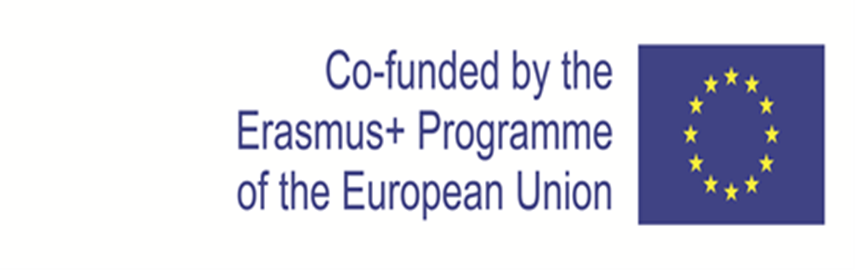 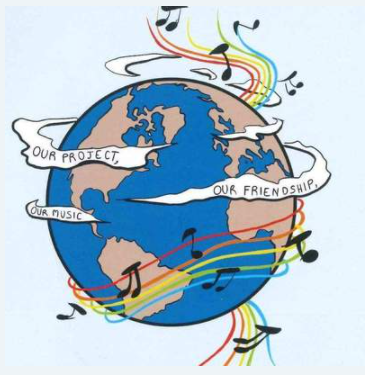 MUSIC: A MELODIC METHODOLOGY INTO TEACHING AND LEARNING
2018-1-ES01-KA229-050761_5
SCHOOL EXCHANGE PARTNERSHIP
Teaching through songs
SONG 11.Listening Task: Listen to the following song and try to fill in the missing words.
STAND BY ME
When the night ……  ……..And the ……..is darkAnd the …….. is the only ……..we seeNo I won't …….  ………No I won't …….  ………Just as …….. ……you stand, stand by me
And darling, darling stand by meOh, now, now, stand by meStand by me, stand by me
If the …… that we …….. …….Should ………..and ……….And the…………. should ……….to the seaI won't cry, I won't cryNo I won't ………..a tearJust as ………. …..you stand, stand by me
And darling, darling stand by meOh, stand by meStand by…
2.Grammar Task:
a) Form sentences using the Present Perfect
(you / keep a pet for three years)
 (you / eat Thai food before)?
 (it / rain all day)?
(we / not / hear that song already)
(he / not / forget his books)
(she / steal all the chocolate)
(I / explain it well)?
(what countries / they / visit in Europe)?
(we / not / lose our tickets)
10)(he / take a taxi)?
b) Change the verb into the correct form of the past simple or  present perfect
 
Last night I………………….(lose) my keys - I had to call my flatmate to let me in.
I……………..(lose) my keys - can you help me look for them?
I………………(visit) Paris three times.
Last year I ……………….(visit) Paris.
I…………………………(know) Julie for three years - we still meet once a month.
She……………………(play) hockey at school but she didn't like it.
 I'm sorry, John isn't here now. He…………………………(go) to the shops.
She…………………………..(live) in London since 1994.
I…………………………..(drink) three cups of coffee today.
I…………………(miss) the bus and then I…………………….(miss) the aeroplane as well!
3.Grammar Task:
Finish the sentences with a clause in the correct conditional:
 
 1: If it is sunny tomorrow _______________________________________________ 
2: If you sit in the sun too long __________________________________________ 
3: If I were you _______________________________________________________ 
4: If I were the Prime Minister ___________________________________________ 
5: If she had studied harder _____________________________________________ 
6: If I won the lottery __________________________________________________ 
7: If I hadn’t gone to bed so late _________________________________________ 
8: If I hadn’t come to London ___________________________________________ 
9: If you mix water and electricity ________________________________________ 
10: If she hadn’t stayed at home __________________________________________
4. Vocabulary Task:
Put the following words in the right group (similar meaning):
stumble, cast, dingy, shatter, luminous,  black, fall over, obscure, collapse, bright, murky, decompose, trip, dim, reject, shady, spill, break up, fall,  illuminated, capsize, dusk, refuse, fritter, perish, pour
 
DARK:
SHED:
CRUMBLE:
LIGHT:
SONG 21.Listening Task: Listen to the following song and try to fill in the missing words.
SUMMER OF  '69
 
I got my ……….real six-string………..it at the five-and-dimePlayed it 'til my fingers …….Was the summer of '69
Me and some ……….from schoolHad a band and we ……..real hardJimmy………, Jody got marriedI should've …………we'd never get …….
Oh, when I …………  ………. nowThat summer …………..to last foreverAnd if I ……….the ………….Yeah, I'd always wanna be thereThose ……….the best days of my ………..
Ain't ……. ……..in complainin'When you've got a ……….to do………….my evenings down at the ……………..And that's when I met you, yeah
………….. on your mama's ………..You told me that you'd wait foreverOh, and when you ……….. my handI ……….that it was ……….or neverThose ……….the best days of my ……….
Oh, yeahBack in the summer of '69, oh
Man, we were killin' timeWe were …………and…………. We needed to …………..I guess nothin' can ………foreverForever, no...Yeah!And now the times are ……………….Look at everything that's ……….and …………..Sometimes when I play that old six stringI think about ya 'n ……….what ………. ………..…………… on your mama's ……….You told me it would last foreverOh, the way you ……….my handI ………..that it was ………..or neverThose were the best days of my ………Oh yeah
Back in the summer of '69, oh
………
Task 1
Use the correct words for the numbers in brackets. Write the cardinal or ordinal numbers into the gaps.
I have breakfast at ............…(6)o'clock.
 My brother is in the …………(6) grade.
Jamie is………..(21) years old.
Today is the……….(22) of April.
It costs only ………..(1) Euro.
I am so happy that he won the ………..(1) prize!
It takes …………(3) hours to get from Athens to London.
It is the ………..(3) day of our holiday in  Rome.
He scored………..(2) goals in the ……….(8) game.
  10)He was among the…………. (100) who ran the race in less than an hour. In fact, he was ……(99)
Task 2
Give advice using the words/phrases given:
 
1.We’ve got our bag stolen! What should we do? (why)
2.I have a terrible headache. (should)
3.I regret not having gone to the party. (should)
4.I never have money. I am always broke!(if)
5.I moved here last week and I still know nobody!(ought)
6.My parents don’t like my friends!(perhaps)
Task 3
Put the following into Indirect speech:
 
1. He said, "I am flying to Rome tomorrow" 
2. George said, "I have lived in this village all my life" 
3. Peter said to me “I can't go out with you because I am not feeling well".
4. The teacher said, "You must answer this question in 5 seconds"
5. The teacher said to me,"write your name on this paper."
6. He asked me, "How much did you pay for this book?"
7. He asked me "Do you know anything about the accident?"
8. He asked her, "Has the plane left?"
9. Peter said to Tom, "Don't do it again".
10. He said to me, "I saw your friend at the cinema yesterday"
Task 4
Change from Indirect into Direct Speech:
 
1. Peter said he had enjoyed himself very much.
2. She said that she was almost sure.
3. He asked me how long it would take me to go home.
4. She asked me if I had listened to the 9 o'clock news 
5. He asked me if I was going to stay in. 
6. She asked him if he would go home by bus. 
7. My friend asked me where I had bought my car from.
8. Helen told Peter to be careful. 
9. He told the children to stop that noise. 
10. She told him not to wait for her outside the cinema
Task 5
 
Based on what the singer accounts, write about how you think life was in the summer of ’69 and in what aspects it differs from yours. Point out the negative or positive aspects between now and then. Write about 120-150 words.